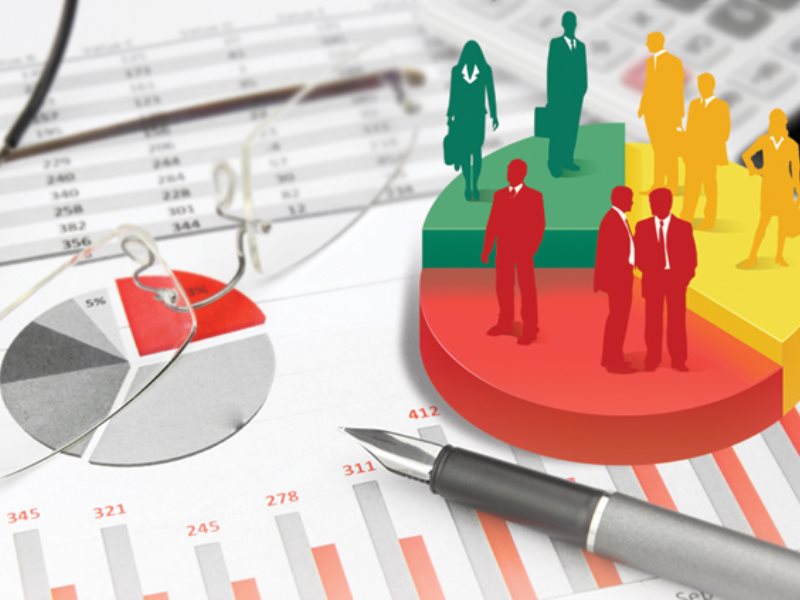 Проект бюджета Соболевского муниципального района
 на 2023 год 
и на плановый период 
2024 и 2025 годов
Бюджет для граждан
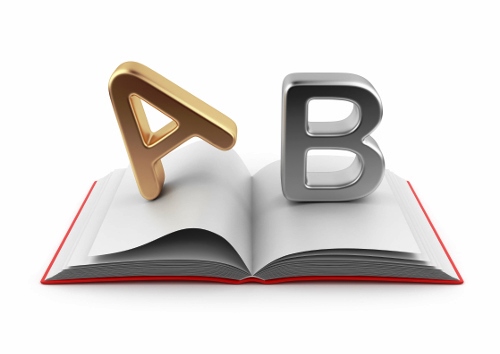 Глоссарий
Бюджет - форма образования и расходования денежных средств, предназначенных для финансового обеспечения задач и функций государства и местного самоуправления.
Консолидированный бюджет - свод бюджетов бюджетной системы Российской Федерации на соответствующей территории (за исключением бюджетов государственных внебюджетных фондов) без учета межбюджетных трансфертов между этими бюджетами.
Бюджетная система Российской Федерации - основанная на экономических отношениях и государственном устройстве Российской Федерации, регулируемая законодательством Российской Федерации совокупность федерального бюджета, бюджетов субъектов Российской Федерации, местных бюджетов и бюджетов государственных внебюджетных фондов.
Доходы бюджета - поступающие в бюджет денежные средства, за исключением средств, являющихся в соответствии с настоящим Кодексом источниками финансирования дефицита бюджета.
Расходы бюджета - выплачиваемые из бюджета денежные средства, за исключением средств, являющихся в соответствии с настоящим Кодексом источниками финансирования дефицита бюджета.
Дефицит бюджета - превышение расходов бюджета над его доходами.
Профицит бюджета - превышение доходов бюджета над его расходами.
Бюджетные ассигнования - предельные объемы денежных средств, предусмотренных в соответствующем финансовом году для исполнения бюджетных обязательств.
Межбюджетные трансферты - средства, предоставляемые одним бюджетом бюджетной системы Российской Федерации другому бюджету бюджетной системы Российской Федерации.
Дотации - межбюджетные трансферты, предоставляемые на безвозмездной и безвозвратной основе без установления направлений и (или) условий их использования.
Субсидии -  денежные средства, предоставляемые на условиях долевого финансирования нижестоящим бюджетам для осуществления их расходных обязательств по вопросам местного значения.
Субвенции – денежные средства, предоставляемые местным бюджетам на выполнение переданных полномочий государственных органов власти.
Ведомственная структура расходов бюджета - распределение бюджетных ассигнований, предусмотренных законом (решением) о бюджете, по главным распорядителям бюджетных средств, разделам, подразделам, целевым статьям, группам (группам и подгруппам) видов расходов бюджетов либо по главным распорядителям бюджетных средств, разделам, подразделам и (или) целевым статьям (государственным (муниципальным) программам и непрограммным направлениям деятельности), группам (группам и подгруппам) видов расходов классификации расходов бюджетов.
Условно утвержденные расходы - не распределенные в плановом периоде в соответствии с классификацией расходов бюджетов бюджетные ассигнования ( согласно статье 184.1 БК РФ общий объем условно утвержденных расходов на первый год планового периода должен составлять не менее 2,5%, на второй год планового периода - не менее 5% общего объема расходов бюджета (без учета расходов бюджета, предусмотренных за счет межбюджетных трансфертов из других бюджетов бюджетной системы Российской Федерации, имеющих целевое назначение).
Главный распорядитель бюджетных средств (ГРБС) - орган государственной власти (местного самоуправления), орган управления государственным внебюджетным фондом, или наиболее значимое учреждение науки, образования, культуры и здравоохранения, напрямую получающий(ее) средства из бюджета и наделенный правом распределять их между подведомственными распорядителями и получателями бюджетных средств.
Главный администратор доходов бюджета - определенный законом (решением) о бюджете орган государственной власти (государственный орган), орган местного самоуправления, орган местной администрации, орган управления государственным внебюджетным фондом, Центральный банк Российской Федерации, иная организация, имеющие в своем ведении администраторов доходов бюджета и (или) являющиеся администраторами доходов бюджета, если иное не установлено настоящим Кодексом.
Бюджетные обязательства - расходные обязательства, подлежащие исполнению в соответствующем финансовом году.
Денежные обязательства - обязанность получателя бюджетных средств уплатить бюджету, физическому лицу и юридическому лицу за счет средств бюджета определенные денежные средства в соответствии с выполненными условиями гражданско-правовой сделки, заключенной в рамках его бюджетных полномочий, или в соответствии с положениями закона, иного правового акта, условиями договора или соглашения.
Межбюджетные отношения - взаимоотношения между публично-правовыми образованиями по вопросам регулирования бюджетных правоотношений, организации и осуществления бюджетного процесса.
Источники финансирования дефицита бюджета - средства, привлекаемые в бюджет для покрытия дефицита (кредиты банков, кредиты от других уровней бюджетов, кредиты финансовых международных организаций, ценные бумаги, иные источники).
Муниципальная программа - система мероприятий и инструментов органов местного самоуправления политики, обеспечивающих в рамках реализации ключевых функций достижение приоритетов и целей политики органов местного самоуправления в сфере социально-экономического развития и безопасности.
Бюджетная роспись - документ, который составляется и ведется главным распорядителем бюджетных средств либо главным администратором источников финансирования дефицита бюджета в целях исполнения бюджета по расходам (источникам финансирования дефицита бюджета).
Расходные обязательства - обусловленные законом, иным нормативным правовым актом, договором или соглашением обязанности публично-правового образования (Российской Федерации, субъекта Российской Федерации, муниципального образования) или действующего от его имени казенного учреждения предоставить физическому или юридическому лицу, иному публично-правовому образованию, субъекту международного права средства из соответствующего бюджета.
Публичные нормативные обязательства - публичные обязательства перед физическим лицом, подлежащие исполнению в денежной форме в установленном соответствующим законом, иным нормативным правовым актом размере или имеющие установленный порядок его индексации, за исключением выплат физическому лицу, предусмотренных статусом государственных (муниципальных) служащих, а также лиц, замещающих государственные должности Российской Федерации, государственные должности субъектов Российской Федерации, муниципальные должности, работников казенных учреждений, военнослужащих, проходящих военную службу по призыву (обладающих статусом военнослужащих, проходящих военную службу по призыву), лиц, обучающихся (воспитанников) в государственных (муниципальных) образовательных учреждениях.
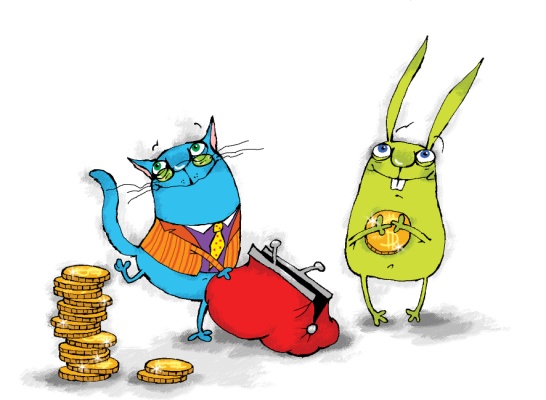 Бюджетная система
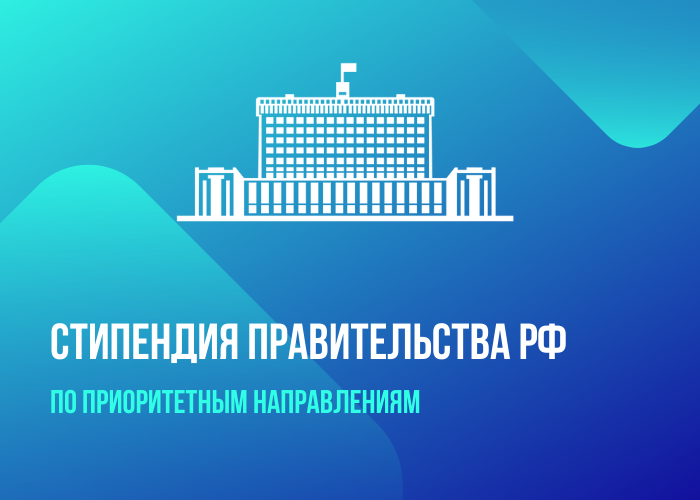 Федеральный бюджет


Бюджет государственных внебюджетных фондов
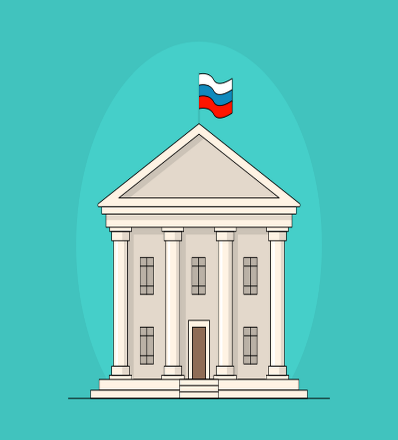 Бюджеты субъектов РФ

Бюджеты территориальных государственных внебюджетных фондов РФ
Бюджеты городских округов
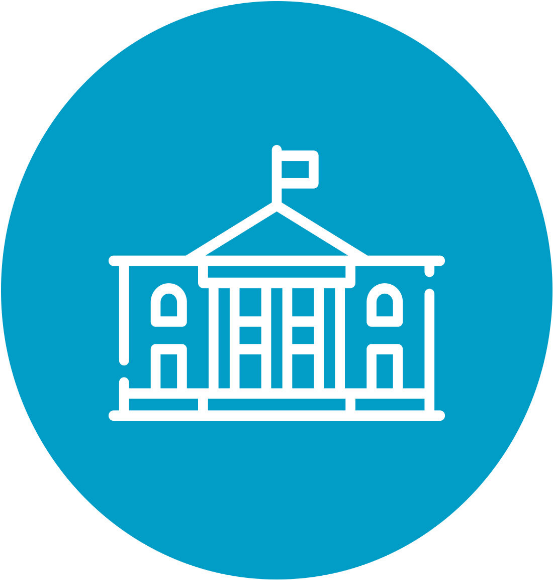 Бюджеты городских округов с внутригородским делением

Бюджеты внутригородских муниципальных образований

Бюджеты внутригородских районов

Бюджету муниципальных районов
Бюджеты городских поселений, входящих в состав муниципального района
Бюджеты сельских поселений, входящих в состав муниципальных районов
Бюджетный процесс
Представляет собой деятельность по составлению проекта бюджета, его рассмотрению, 
утверждению, исполнению, составлению отчета об исполнении и его утверждению
Цели публичных слушаний по проекту бюджета: 
- информирование жителей муниципального образования о 
деятельности органов местного самоуправления; 
- выяснение мнения граждан и их объединений по проектам решений 
органов местного самоуправления и должностных 
лиц местного самоуправления; 
предоставление жителям муниципального 
образования возможности участвовать в выработке 
решений по вопросам  местного значения.
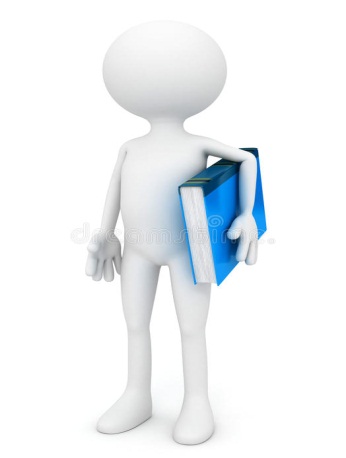 Основы составления проекта районного бюджета
Гражданин и его участие в бюджетном процессе
Граждане – и как налогоплательщики, и как потребители общественных услуг – должны быть уверены в том, что 
передаваемые ими в распоряжение государства средства используются прозрачно и эффективно, приносят 
конкретные результаты как для общества в целом, так и каждой семьи, для каждого человека
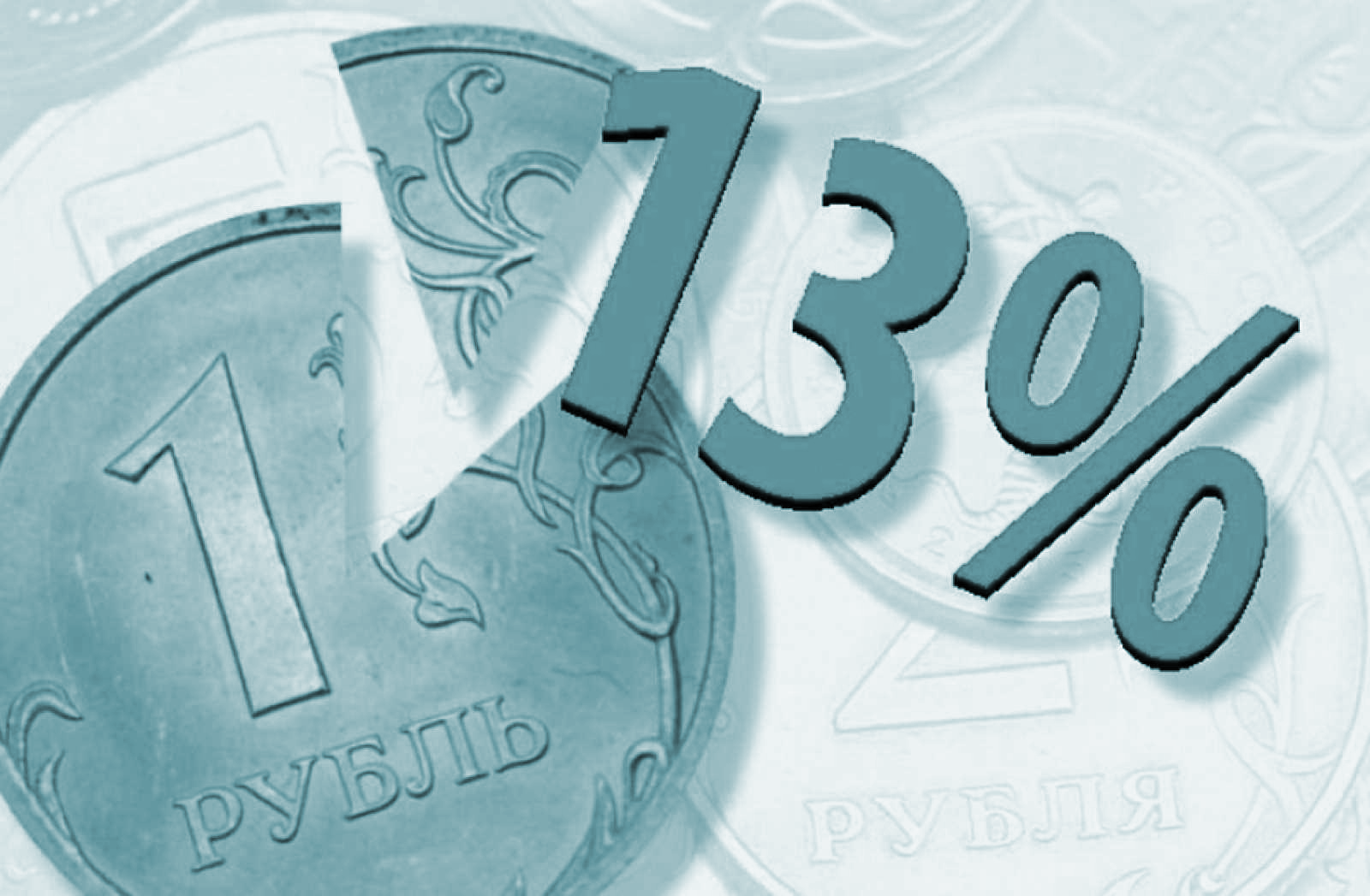 Формирует доходную часть бюджета, уплачивая налоги
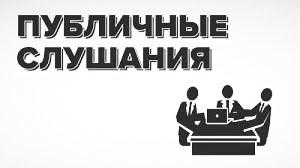 БЮДЖЕТ
НАЛОГОПЛАТЕЛЬЩИК
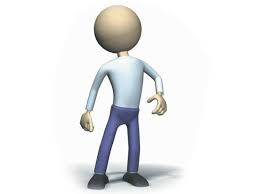 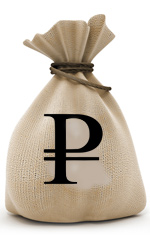 ВОЗМОЖНОСТЬ ВЛИЯНИЯ ГРАЖДАНИНА НА СОСТАВ БЮДЖЕТА

Публичные слушания проекта решения о местном бюджете на очередной финансовый год
Публичные слушания по проекту решения об исполнении бюджета
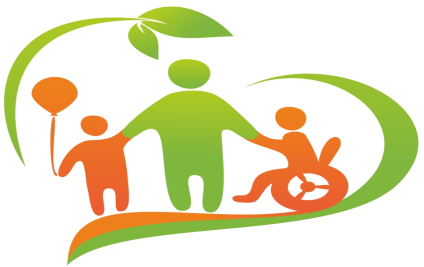 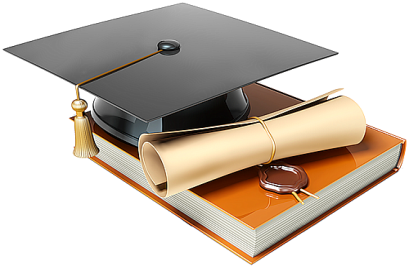 ПОЛУЧАТЕЛЬ 
СОЦИАЛЬНЫХ ВЫПЛАТ
Получает социальные гарантии – расходная часть бюджета 
(образование, социальные льготы и др.)
Основные характеристики бюджета
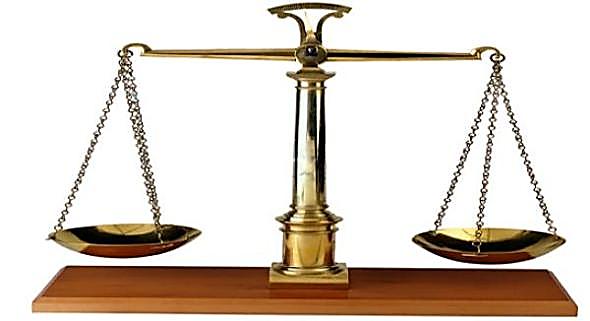 ДОХОДЫ
РАСХОДЫ
Доходы = Расходы
СБАЛАНСИРОВАННЫЙ БЮДЖЕТ
Доходы – Расходы = Дефицит (Профицит)
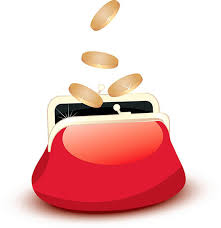 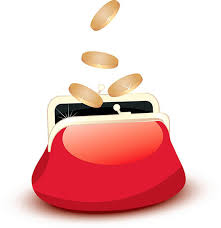 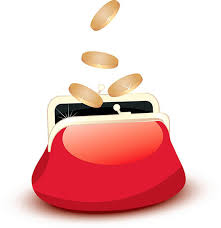 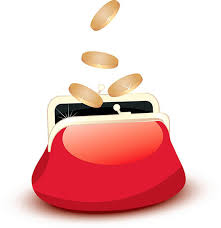 ДЕФИЦИТ
(расходы больше доходов)
ПРОФИЦИТ
(доходы больше расходов)
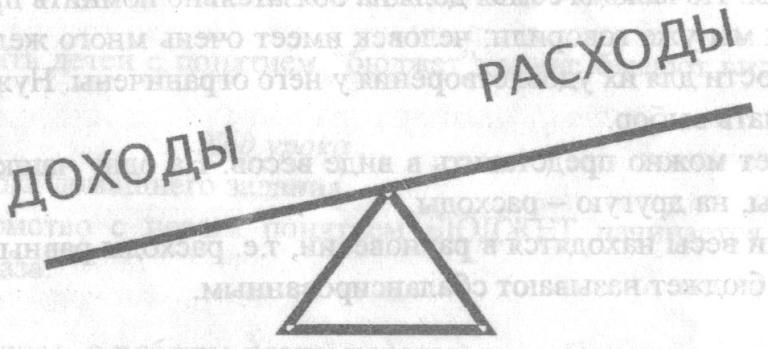 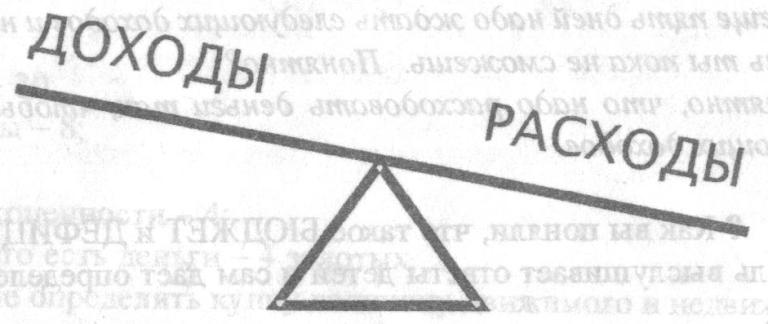 При превышении расходов над доходами принимается решение об источниках покрытия дефицита (например, использовать имеющиеся накопления, остатки, взять в долг).
При превышении доходов над расходами принимается решение, как их использовать (например, накапливать резервы, остатки, погашать долг).
Доходы бюджета -  безвозмездные и безвозвратные 
поступления денежных средств в бюджет
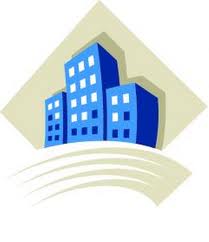 НАЛОГОВЫЕ
ДОХОДЫ
НЕНАЛОГОВЫЕ 
ДОХОДЫ
БЕЗВОЗМЕЗДНЫЕ ПОСТУПЛЕНИЯ
доходы от предусмотренных законодательством Российской Федерации о налогах и сборах федеральных налогов и сборов, в том числе от налогов, предусмотренных специальными налоговыми режимами, региональных и местных налогов, а также пеней и штрафов по ним
доходы от использования имущества, находящегося в государственной или муниципальной собственности; доходы от продажи имущества; доходы от платных услуг, оказываемых казенными учреждениями; средства, полученные в результате применения мер гражданско-правовой, административной и уголовной ответственности; средства самообложения граждан; иные неналоговые доходы
дотации, субсидии, субвенции, межбюджетные трансферты из бюджетов вышестоящего уровня; безвозмездные поступления от физических и юридических лиц, в том числе добровольные пожертвования
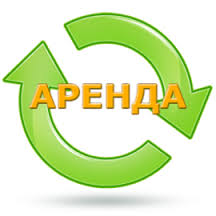 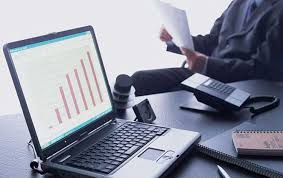 налоги от использования имущества, находящегося в государственной или муниципальной собственности
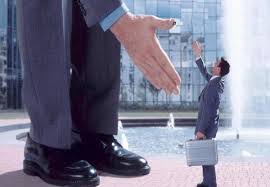 налоги на прибыль
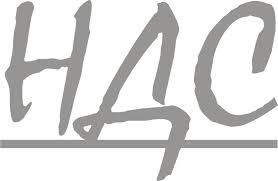 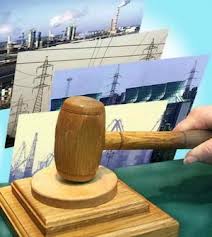 налоги на товары, работы, услуги
дотации
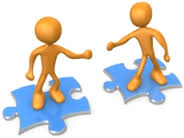 доходы от продажи материальных и нематериальных активов
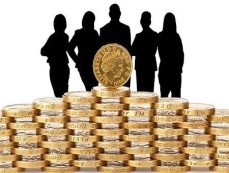 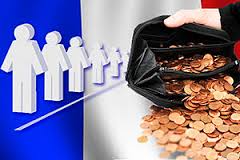 Доходы от оказания платных услуг
Налог на 
      совокупный доход
субсидии
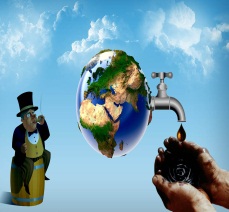 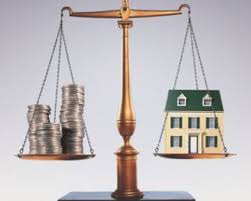 налоги на имущество
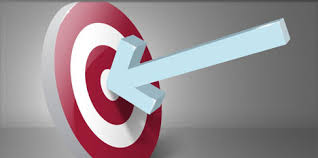 Платежи при пользовании природными ресурсами
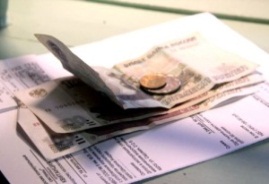 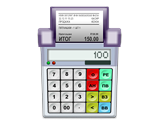 Государственная пошлина
субвенции
штрафы, конфискации, 
      компенсации
КАКИЕ НАЛОГИ УПЛАЧИВАЮТ жители Соболевского района, куда зачисляют налоги
Налог на доходы  физических лиц
Транспортный налог
Земельный налог
Налог на имущество физических лиц
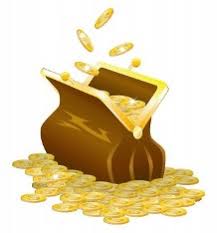 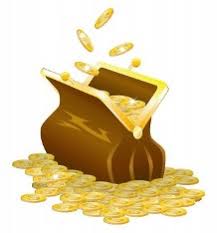 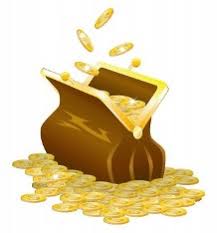 Гл. 23 Налогового кодекса РФ
Ставка налога 13% - с дохода каждого работающего гражданина
В отдельных случаях:
35% - в отношении стоимости полученных выигрышей и призов;
30% - в отношении доходов, получаемых физическими лицами, не являющимися налоговыми резидентами РФ
Важно! Налоговым кодексом РФ предусмотрены 
налоговые вычеты:
стандартные (ст. 218)
социальные (ст. 219)
имущественные (ст. 220)
профессиональные (ст. 221)
прочие (ст. 220.1)
Гл. 31 Налогового 
кодекса РФ
Ставка налога  
От кадастровой стоимости земельных участков:
0,3% - занятых жилищным фонтом, личным подсобным хозяйством, садоводства, огородничества, животноводства, дачного хозяйства;
1,5% - в отношении других земельных участков
Гл.28 Налогового кодекса
Ставка налога
На автомобили легковые с мощностью двигателя:
до 100 л.с. и свыше 250 л.с. – от 10 до 150 руб.;
Мотоциклы и мотороллеры: 
до 20 л.с. и свыше 35 л.с. – от 9 до 30 руб.;  
Автобусы: 
до 200 л.с. свыше 250 л.с. – от 45 до 100 руб.;
Грузовые автомобили: 
до 100 л.с. свыше 250 л.с. – от 23 до 80 руб.;
Прочие транспортные средства: 
до 50 л.с. свыше 100 л.с. – от 18 до 1000 руб.
Гл. 32 Налогового кодекса РФ
В случае определения налоговой базы исходя из кадастровой стоимости объекта налогообложения налоговые ставки устанавливаются в размерах не превышающих:
До 0,1% - в отношении жилых и нежилых помещений, объектов незавершенного строительства, гаражей;
2% - в отношении объектов налогообложения, кадастровая стоимость каждого из которых превышает 300 млн.руб.;
0,5% - в отношении прочих объектов налогообложения
До 300 000 руб. – до 0,1%
Свыше 300 000 до 500 000 руб. – свыше 0,1 %-0,3%
Свыше 500 000 руб. – свыше 0,3%-2,0%
Рассмотрение проекта бюджета Соболевского муниципального района Камчатского края о районном бюджете
Основные задачи бюджетной политики Соболевского муниципального района            на 2023 год и плановый период 2024 и 2025 годов будут:
- обеспечение долгосрочной сбалансированности и устойчивости бюджетной системы как базового принципа ответственной бюджетной политики;
- стратегическая приоритизация расходов бюджета на реализацию национальных целей, определенных в указах Президента Российской Федерации от 7 мая 2018 года №204 и от 21 июля 2020 года №474;
- реализация мероприятий, направленных на повышение качества планирования и эффективности реализации муниципальных программ Соболевского муниципального района исходя из ожидаемых результатов;
- соблюдение условий соглашений, заключенных администрацией Соболевского муниципального района с Министерством финансов Камчатского края;
- реализация мер по повышению эффективности использования бюджетных средств, в том числе путем выполнения мероприятий по оздоровлению муниципальных финансов Соболевского муниципального района;
- финансовое обеспечение принятых расходных обязательств с учетом проведения мероприятий по их оптимизации, сокращению неэффективных расходов бюджета Соболевского муниципального района;
- недопущение установления и исполнения расходных обязательств, не относящихся к полномочиям органов местного самоуправления, а также не обеспеченных источниками финансирования;
- проведение оценки имеющихся ресурсов, необходимых для реализации инвестиционных мероприятий;
- строгое соблюдение бюджетно-финансовой дисциплины всеми главными распорядителями и получателями бюджетных средств;
- осуществление анализа деятельности муниципальных  учреждений;
- недопущение возникновения просроченной кредиторской задолженности по обязательствам Соболевского муниципального района;
- совершенствование внутреннего муниципального финансового контроля в сфере бюджетных правоотношений, повышение эффективности внутреннего финансового контроля и внутреннего финансового аудита;
- повышение результативности предоставления субсидий юридическим лицам посредством мониторинга достижения результатов их предоставления;
- совершенствование межбюджетных отношений, повышение прозрачности, эффективности предоставления и распределения межбюджетных трансфертов;
- продолжение реализации практики инициативного бюджетирования в Соболевском  муниципальном районе в целях вовлечения граждан в решение первоочередных проблем местного значения и повышения уровня доверия к власти;
- обеспечение открытости и прозрачности бюджетного процесса, доступности информации о муниципальных финансах Соболевского муниципального района;
- реализация мероприятий, направленных на повышение уровня финансовой (бюджетной) грамотности населения Соболевского муниципального района.
Основными направлениями налоговой политики Соболевского муниципального        района на 2023 год и плановый период 2024 и 2025 годов будут:
- мобилизация резервов доходной базы консолидированного бюджета Соболевского муниципального района;
- применение мер налогового стимулирования, направленных на поддержку и реализацию инвестиционных проектов в целях обеспечения привлекательности экономики Соболевского муниципального района для инвесторов;
- обеспечение роста доходов консолидированного бюджета Соболевского муниципального района за счет повышения эффективности администрирования действующих налоговых платежей и сборов;
- расширение налогооблагаемой базы по имущественным налогам, в том числе за счет выявления правообладателей ранее учтенных объектов недвижимости, а также путем проведения кадастровой оценки;
- проведение сбалансированной налоговой политики, соблюдающей интересы бизнеса и поддержку социального сектора экономики, при условии обеспечения преемственности налоговой политики в части социальной и инвестиционной направленности;
- содействие вовлечению граждан Российской Федерации в предпринимательскую деятельность и сокращение неформальной занятости;
- проведение мероприятий по повышению эффективности управления муниципальной собственностью Соболевского муниципального района;
- проведение первичной оценки эффективности налоговых расходов на этапе разработки проектов муниципальных нормативных актов, устанавливающих соответствующие льготы и преференции;
- ежегодное проведение оценки эффективности налоговых расходов, обусловленных предоставлением льгот по местным налогам, в целях более эффективного использования инструментов налогового стимулирования и роста налогового потенциала Соболевского муниципального района, отмена или уточнение льготных режимов по результатам проведенной оценки в случае выявления их неэффективности;
- предоставление налоговых льгот на ограниченный период в соответствии с целями политики Соболевского муниципального района;
- взаимодействие органов местного самоуправления с территориальными органами федеральных органов исполнительной власти по выполнению мероприятий, направленных на повышение собираемости доходов и укрепление налоговой дисциплины налогоплательщиков, реализация мер по противодействию уклонению от уплаты налогов и других обязательных платежей в бюджет;
- повышение уровня ответственности главных администраторов доходов за качественное прогнозирование доходов бюджета и выполнение в полном объеме утвержденных годовых назначений по доходам бюджета Соболевского муниципального района.
Основные параметры Соболевского районного бюджета в 2022-2025 годах
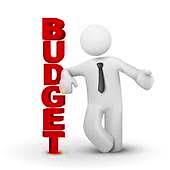 тыс. рублей
Информация об объеме дотаций на выравнивание бюджетной обеспеченности бюджету Соболевского муниципального района Камчатского края с 2009 года
тыс. рублей
Информация о динамике поступления налоговых и неналоговых доходов Соболевского муниципального района Камчатского края с 2009 года
тыс. рублей
Структура доходов районного бюджета в 2022-2025 годах
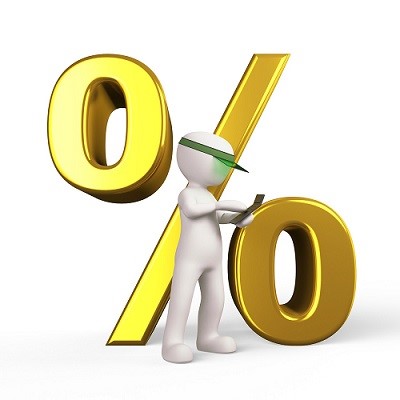 Объемы поступлений налоговых доходов на 2022 -2025 годы
тыс. рублей
Объемы поступлений неналоговых доходов на 2022-2025 годы
тыс. рублей
Основные налоговые доходы районного бюджета
тыс. рублей
Распределение бюджетных трансфертов из бюджета Камчатского края в бюджет Соболевского района
тыс. рублей
Расходы районного бюджета
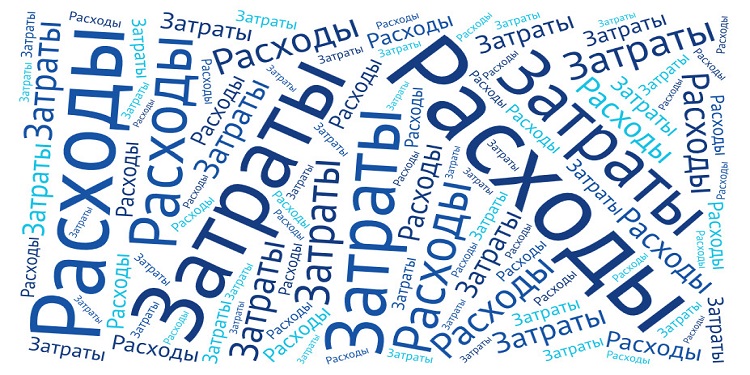 тыс. рублей
Структура расходов районного бюджета 
на 2023-2025 годы 
по разделам классификации расходов бюджета
тыс. рублей
Структура расходов районного бюджета на 2023 год 
по разделам классификации расходов бюджета
(по долям)
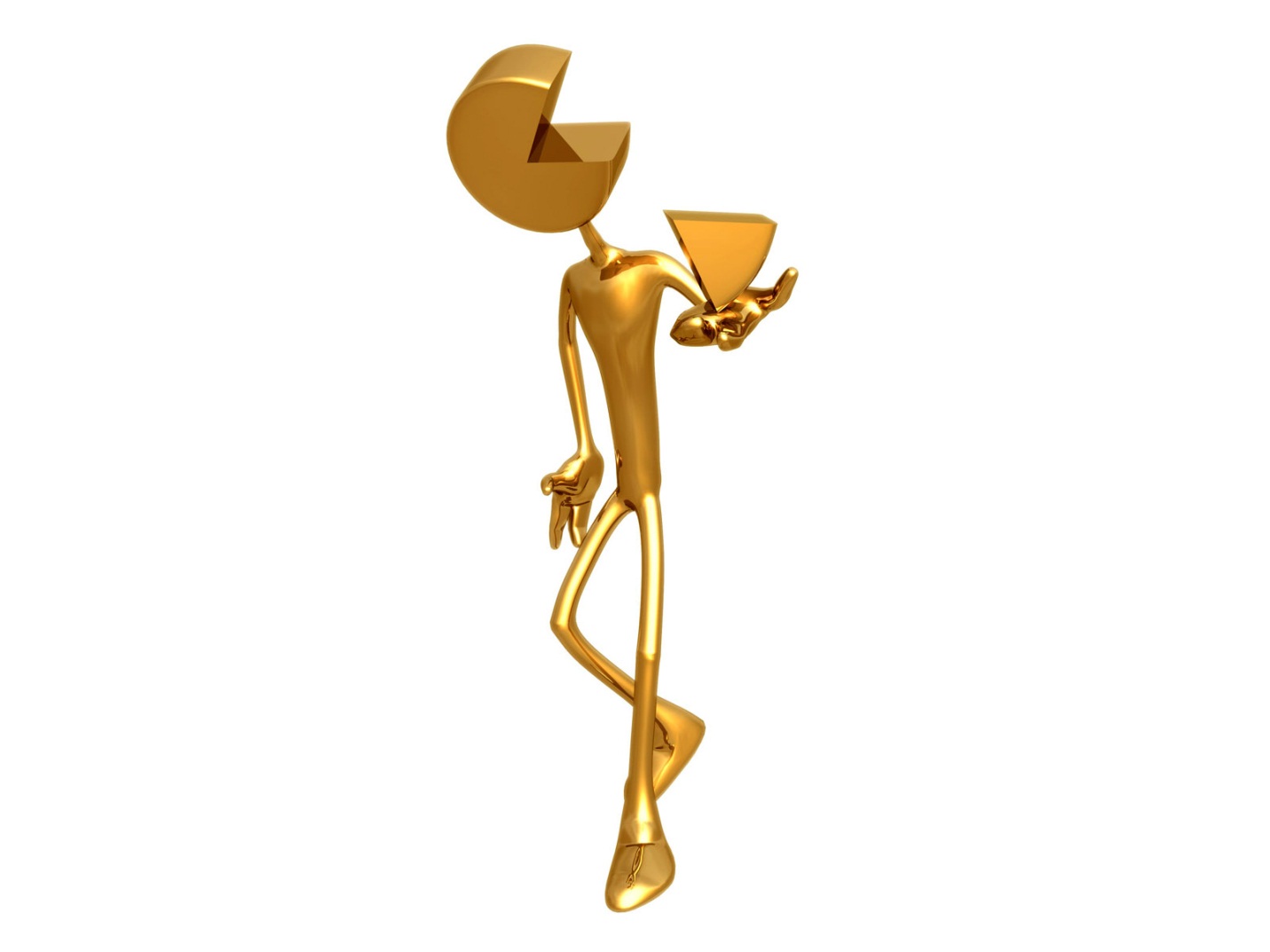 Расходы на социально-культурную сферу в общем объеме расходов
Расходы на социально-культурную сферу  Соболевский  район включает в себя следующие направления расходования средств районного бюджета:
образование;
культура, кинематография;
социальная политика;
физическая культура и спорт .
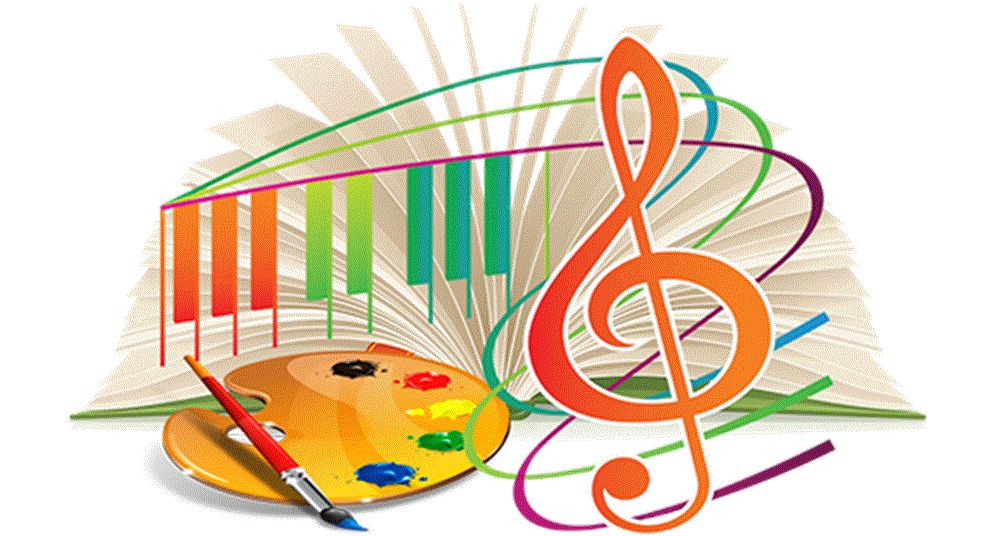 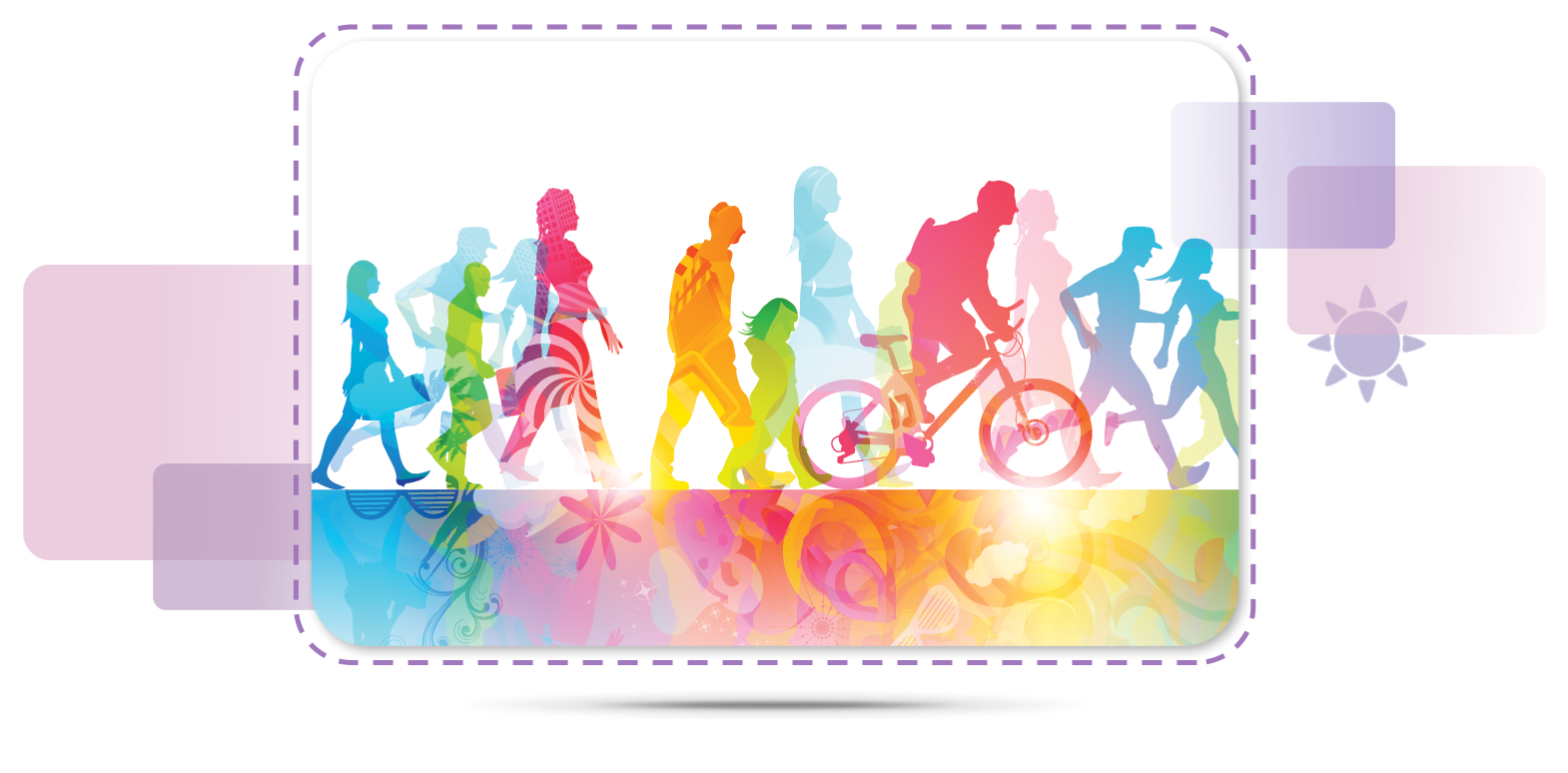 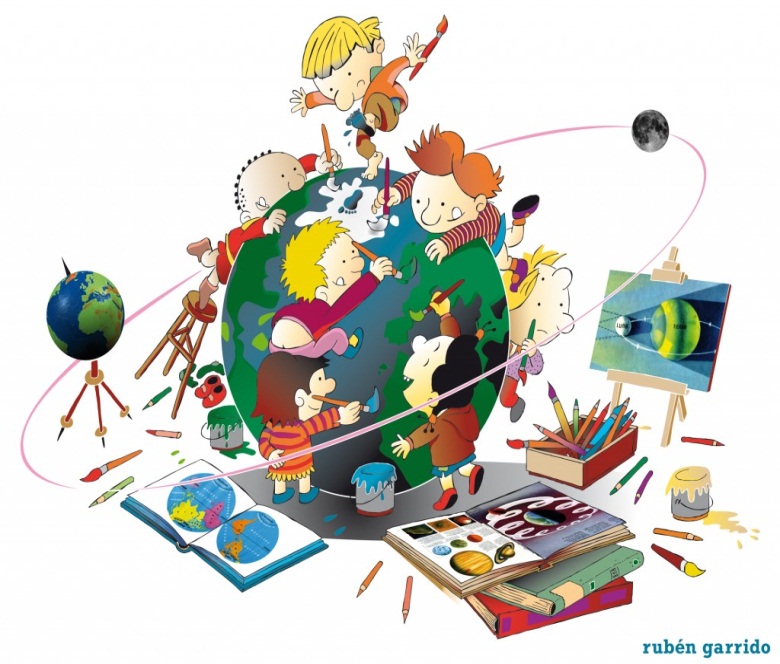 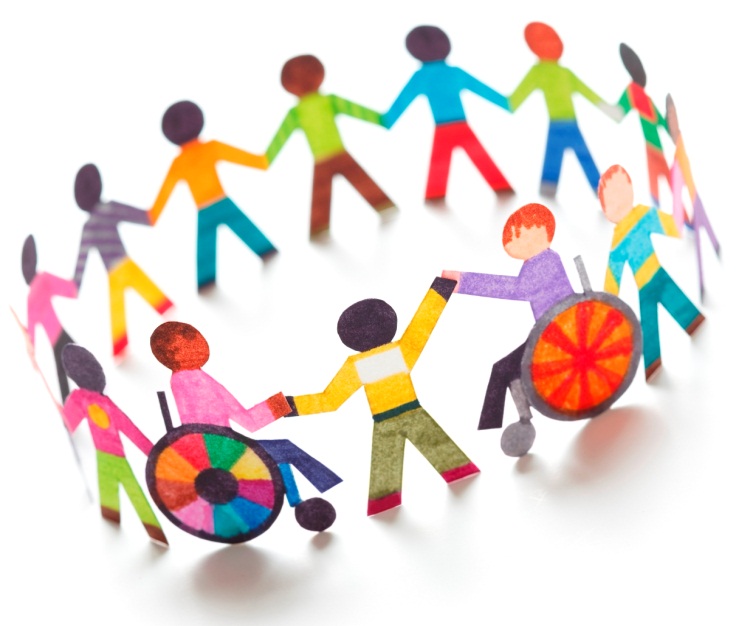 Расходы на социально-культурную сферу
Всего расходы
млн. рублей
1 012,7
1 033,3
1 055,9
362,3

    35,8%
552,6

53,5%
344,1

32,6%
2023 год
2025 год
2024 год
Расходы на социально-культурную сферу  на 2023 год
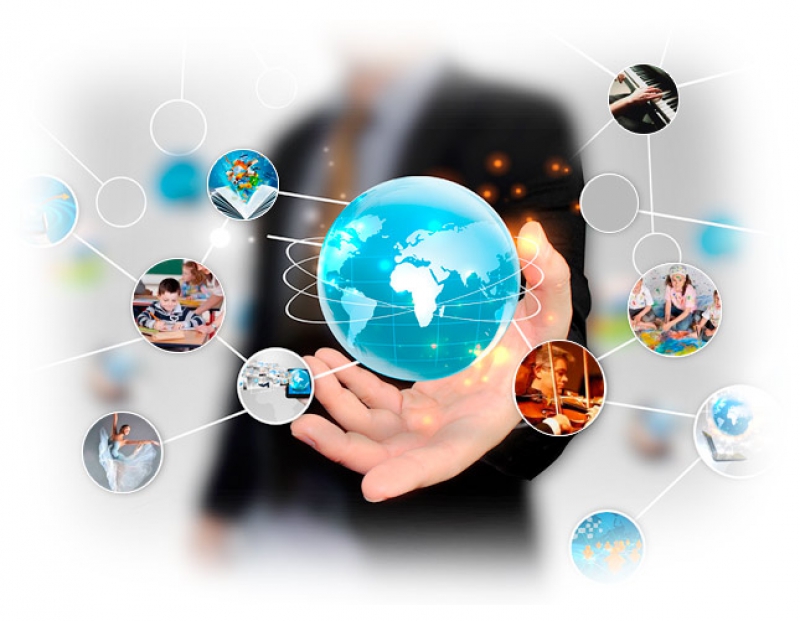 млн. рублей
Динамика программных расходов бюджета Соболевского муниципального района
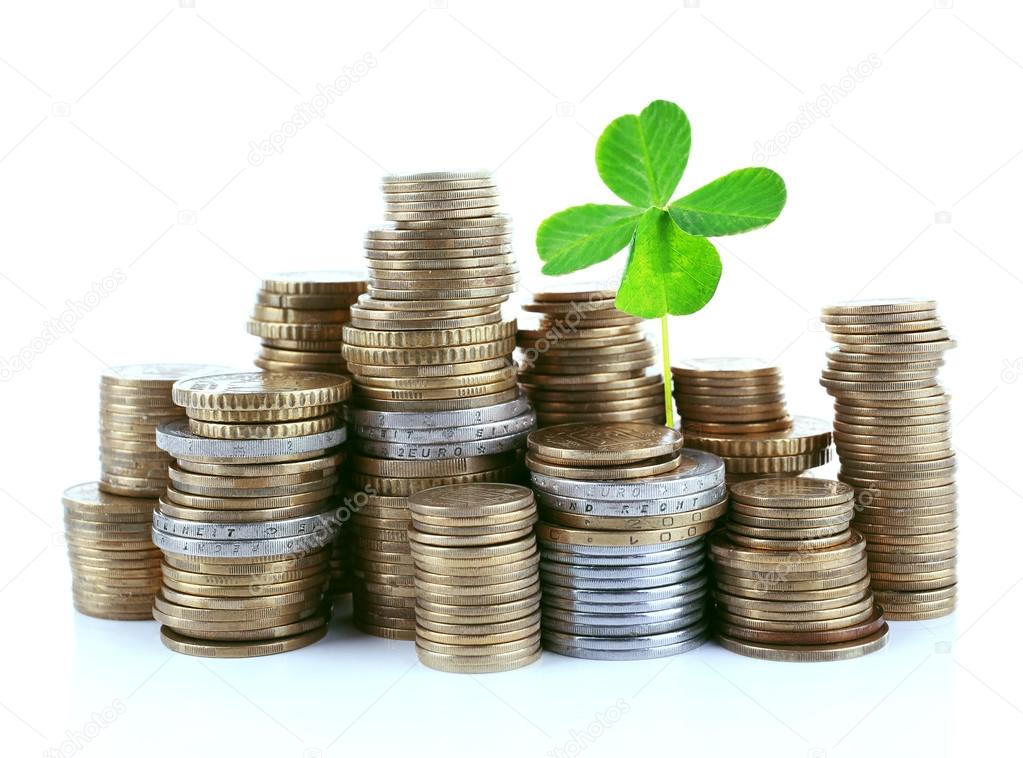 млн. рублей
Структура межбюджетных трансфертов бюджетам поселений на 2022-2025 годы
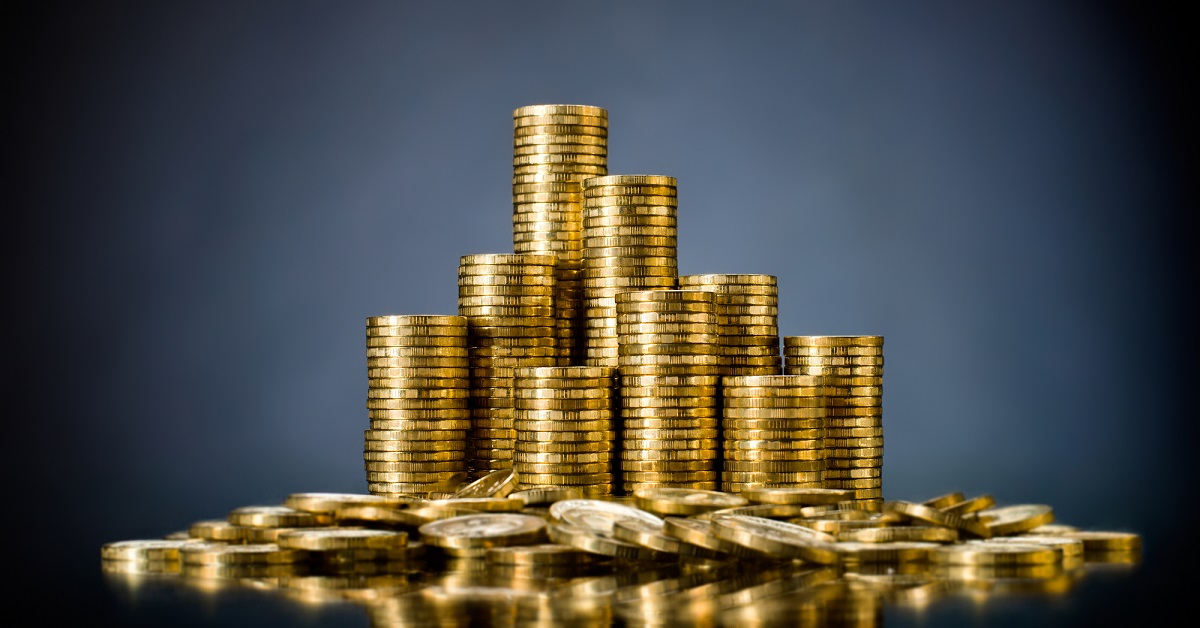 млн. руб.
Муниципальные программы Соболевского муниципального района Камчатского края в 2023 году и на 2024-2025 годы
Развитие образования в Соболевском муниципальном районе Камчатского края
Основные подпрограммы,
предусмотренные к финансированию

Развитие дошкольного,  общего образования и дополнительного образования детей в Соболевском районе;
Обеспечение реализации  муниципальной   программы  и прочие мероприятия в области образования
Цель программы
       Обеспечение доступности качественного образования в Соболевском районе, создание условий для формирования личности, способной гарантировать устойчивое повышение качества жизни путем непрерывного образования и поддержания высокой готовности к самообучению, социальной  мобильности и владеющей общечеловеческими нормами нравственности, культуры, здоровья и межличностного взаимодействия.

Задачи
обеспечение доступности качественного образования в соответствии с требованиями инновационного социально ориентированного  общества
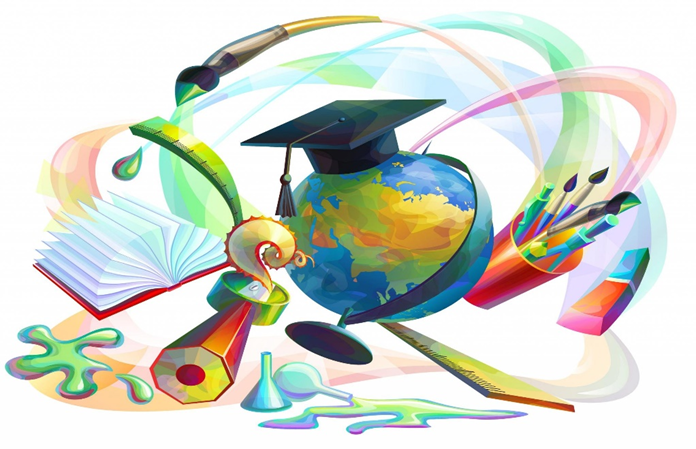 Муниципальные программы Соболевского муниципального района Камчатского края в 2023 году и на 2024-2025 годы
Социальная поддержка граждан в Соболевском  муниципальном  районе  Камчатского  края
Основные подпрограммы,
предусмотренные к финансированию

Предоставление гражданам субсидий на оплату жилых помещений и коммунальных услуг;
Меры социальной поддержки отдельных  категорий граждан в Соболевском  районе;
Обеспечение реализации Программы.
Цель программы
Повышение  уровня  и  качества   жизни   пожилых   граждан, инвалидов, семей с детьми и других        социально  незащищенных категорий граждан,    проживающих на  территории  Камчатского края;
Повышение доступности социального                   обслуживания населения. 

Задачи
Формирование организационных, правовых,      социально-экономических условий для социальной   поддержки граждан;
 Обеспечение   потребностей   граждан    старших возрастов,  инвалидов, в социальном обслуживании;
Создание благоприятных  условий  для              жизнедеятельности семьи.
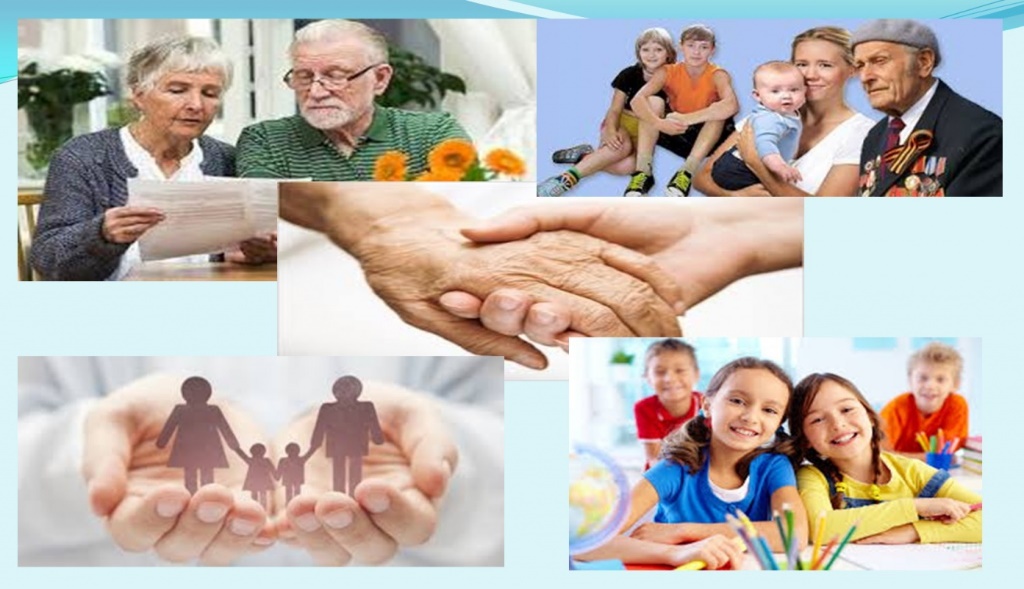 Муниципальные программы Соболевского муниципального района Камчатского края в 2023 году и на 2024-2025 годы
Энергоэффективность,  развитие энергетики и коммунального хозяйства, обеспечение жителей населенных пунктов  Соболевского муниципального района Камчатского края коммунальными услугами и услугами по благоустройству территорий
Основные подпрограммы,
предусмотренные к финансированию
Энергосбережение и повышение энергетической эффективности в Соболевском муниципальном районе Камчатского края;
Чистая вода в Соболевском муниципальном районе Камчатского края;
Благоустройство территорий Соболевского муниципального района Камчатского края;
Доступное и комфортное жилье гражданам Соболевского муниципального района.
Цель программы
      Повышение качества и надежности предоставления жилищно-коммунальных услуг, комфортных условий для жизнедеятельности и улучшение внешнего облика Соболевского муниципального района Камчатского края.

Задачи
Развитие энергосбережения и повышения энергетической эффективности;
Развитие систем водоснабжения и                                                                                                                                                                                                              водоотведения;
Благоустройство территорий Соболевского муниципального района Камчатского края;
Создание условий для  увеличения объема капитального ремонта жилищного фонда.
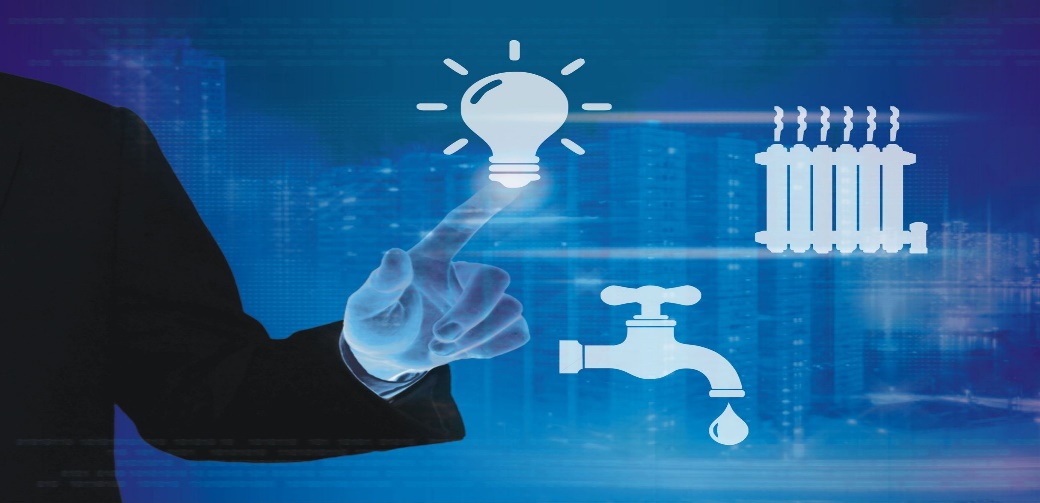 Муниципальные программы Соболевского муниципального района Камчатского края в 2023 году и на 2024-2025 годы
Профилактика правонарушений, терроризма, экстремизма, наркомании и алкоголизма в Соболевском муниципальном районе 
Камчатского края
Основные подпрограммы,
предусмотренные к финансированию
Профилактика правонарушений, преступлений и повышение безопасности дорожного движения в Соболевском муниципальном районе Камчатского края;
Профилактика терроризма и экстремизма в Соболевском муниципальном районе Камчатского  края;
Профилактика наркомании и алкоголизма в Соболевском муниципальном районе Камчатского края.
Цель программы
Обеспечение безопасности граждан путем снижения уровня преступлений, правонарушений и безопасности дорожного движения в Соболевском муниципальном районе Камчатского края;
Повышение уровня защищенности жизни и спокойствия  граждан, проживающих на территории Соболевского муниципального района Камчатского края;
Сокращение незаконного потребления  наркотических средств и психотропных веществ, злоупотребления алкогольной продукцией среди населения Соболевского муниципального района Камчатского края и снижение уровня заболеваемости населения  алкоголизмом.
Задачи
Обеспечение безопасности граждан путем снижения уровня преступлений, правонарушений и безопасности дорожного движения в  Соболевском муниципальном районе Камчатского края;
Повышение уровня  защищенности  жизни  и спокойствия  граждан, проживающих  на территории Соболевского муниципального района Камчатского края;
Сокращение незаконного потребления наркотических средств  и  психотропных веществ, злоупотребления алкогольной продукцией  среди населения Соболевского муниципального района Камчатского края и снижение уровня заболеваемости населения  алкоголизмом;
Обеспечение комплексной безопасности муниципальных учреждений социальной сферы.
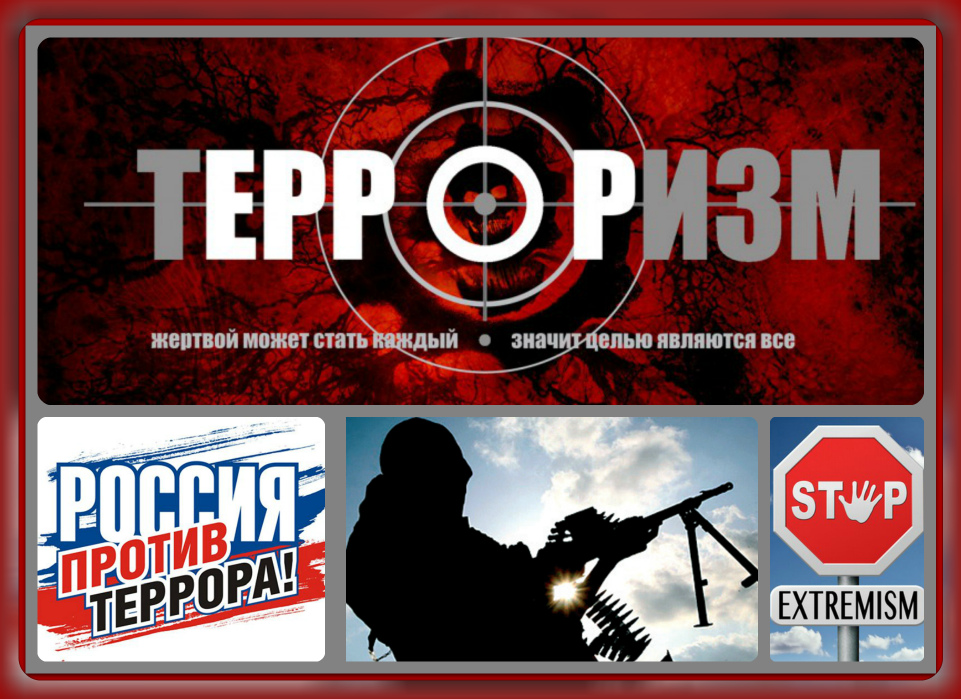 Муниципальные программы Соболевского муниципального района Камчатского края в 2023 году и на 2024-2025 годы
Защита населения, территорий от чрезвычайных ситуаций, обеспечение пожарной безопасности, развитие гражданской обороны в Соболевском муниципальном районе Камчатского края
Основные подпрограммы,
предусмотренные к финансированию
Снижение рисков и смягчение последствий чрезвычайных ситуаций природного и техногенного характера в Соболевском муниципальном районе Камчатского края;
Обеспечение пожарной безопасности в Соболевском муниципальном районе Камчатского края;
Развитие гражданской обороны и обеспечение радиационной, химической и биологической безопасности в Соболевском муниципальном районе Камчатского края.
Цель программы
       Улучшение качества и уровня защищенности населения и территорий Соболевского муниципального района Камчатского края.

Задачи
Сокращение числа травмированных и  погибших, а  также  снижение материального ущерба от чрезвычайных ситуаций природного и техногенного характера в Соболевском муниципальном районе Камчатского края;
Снижение рисков возникновения  пожаров и  минимизация   их последствий на территории Соболевского муниципального района  Камчатского края;
Развитие гражданской обороны и  последовательное снижение до приемлемого уровня рисков возникновения   опасных чрезвычайных ситуаций связанных с радиационной, химической и биологической опасностью  на  территории   Соболевского муниципального района Камчатского края.
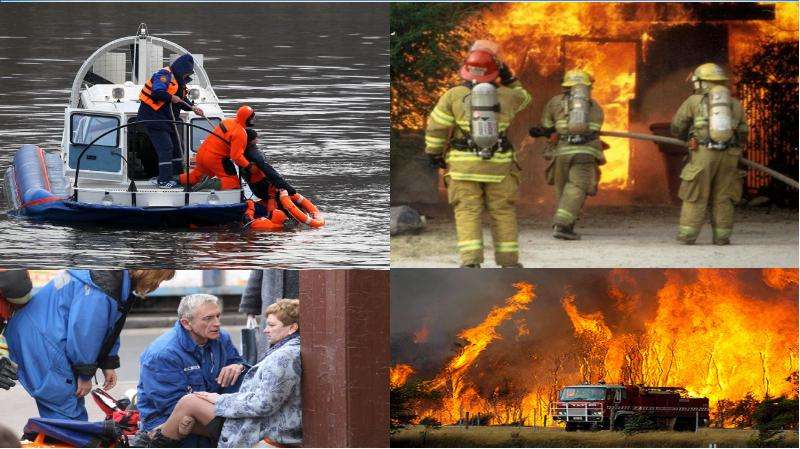 Муниципальные программы Соболевского муниципального района Камчатского края в 2023 году и на 2024-2025 годы
Развитие культуры в Соболевском муниципальном районе Камчатского края
Цель программы
Создание условий для  сохранения  и  развития культурного потенциала и культурного  наследия района;
Обеспечение единого культурного  пространства для представителей разных социальных   групп в целях получения доступа к культурным ценностям;
Повышение  роли   культуры   в   воспитании, просвещении и в обеспечении досуга жителей.
Задачи
Достижения более высокого качественного уровня культурного обслуживания жителей населения Соболевского муниципального района;
Сохранение и пополнение библиотечных фондов;
Организация досуговой деятельности, поддержка и развитие различных форм творчества  населения ;
Поддержка деятельности творческих коллективов,  поддержка молодых дарований;
Расширение объема услуг в  сфере   культуры и повышения их качества.
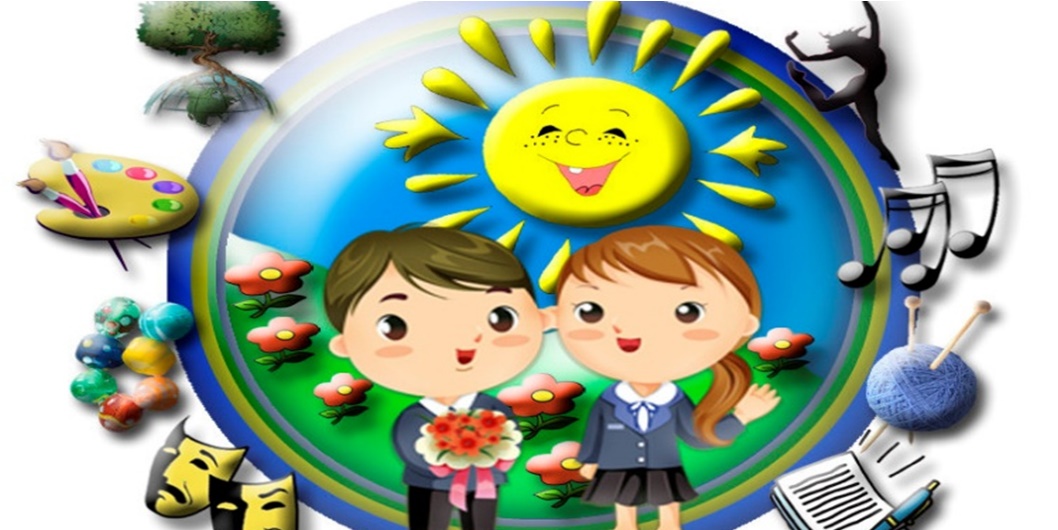 Муниципальные программы Соболевского муниципального района Камчатского края в 2023 году и на 2024-2025 годы
Физическая культура, спорт, молодежная политика, отдых, оздоровление и занятость детей и молодежи в Соболевском муниципальном районе Камчатского края
Цель программы
Создание в Соболевском муниципальном районе Камчатского края условий для физического и спортивного совершенствования, укрепления здоровья граждан, приобщения широких слоев населения к регулярным занятиям физической культурой и спортом;
Создание и развитие правовых, социальных, экономических и организационных условий для воспитания у молодежи гражданского сознания, личностной самореализации молодых людей как активных участников преобразований в районе;
Создание условий для совершенствования системы патриотического воспитания граждан;
Создание условий для обеспечения качественного отдыха, оздоровления и занятости детей и молодежи в Соболевском муниципальном районе Камчатского края.
Задачи
развитие физической культуры и массового спорта, совершенствование системы физического воспитания граждан и пропаганда физической культуры и спорта как важнейшей отставляющей здорового образа жизни; 
создание условий для занятий физической культурой и спортом для населения Соболевского муниципального района Камчатского края; 
создание условий для увеличения численности населения, успешно выполнившего нормативы Всероссийского физкультурно-спортивного комплекса «Готов к труду и обороне» (ГТО);
вовлечение молодёжи в социальную, экономическую, политическую и культурную жизнь общества, поддержка талантливой молодежи;
совершенствование процесса патриотического воспитания граждан;
расширение и развитие материально-технической базы образовательных учреждений, на базе которых организовывается отдых детей и их оздоровления, кадровое и методическое обеспечение, создание безопасных условий отдыха детей, оказание преимущественной поддержки в организации отдыха и оздоровления детей и подростков, находящихся в трудной жизненной ситуации;
организация временного трудоустройства несовершеннолетних в возрасте от 14 до 18 лет, в свободное от учебы время.
Основные подпрограммы,
предусмотренные к финансированию
Развитие массовой физической культуры и спорта в Соболевском муниципальном районе Камчатского края;
Организация отдыха, оздоровления   и занятости детей и молодежи в Соболевском муниципальном районе Камчатского края;
Молодёжь Соболевского муниципального района Камчатского края
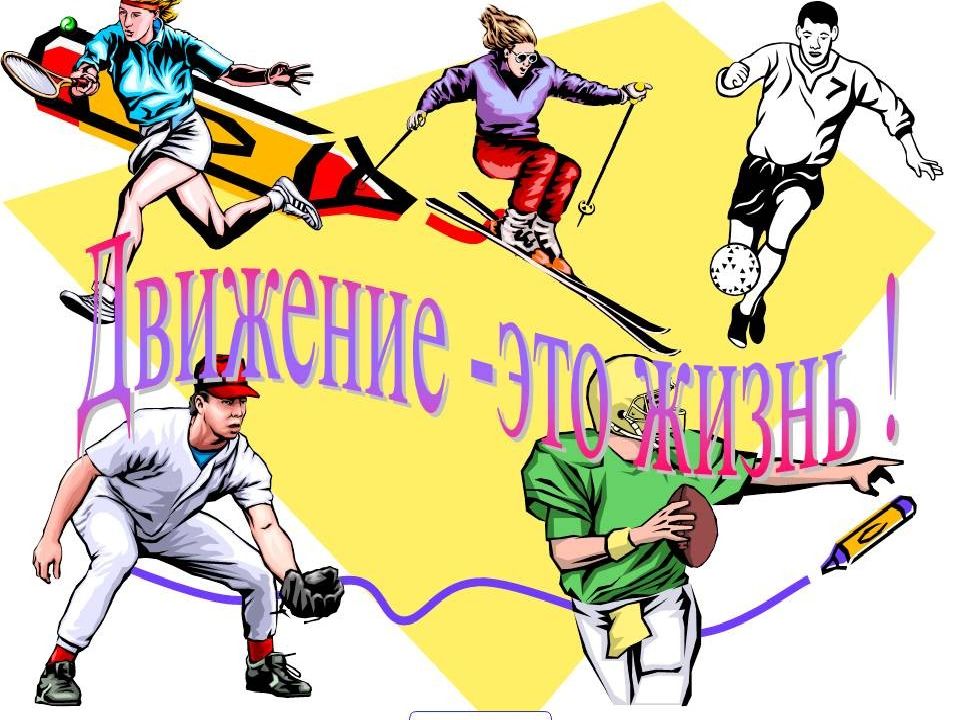 Муниципальные программы Соболевского муниципального района Камчатского края в 2023 году и на 2024-2025 годы
Охрана окружающей среды, воспроизводство и использование природных ресурсов в Соболевском муниципальном районе Камчатского края
Основные подпрограммы,
предусмотренные к финансированию

Охрана окружающей среды и обеспечение экологической безопасности в Соболевском муниципальном районе Камчатского края
Цель программы
         Повышение уровня экологической безопасности и сохранение природных систем, воспроизводство и охрана природных ресурсов. 

Задачи
Осуществление государственного и муниципального экологического мониторинга, ликвидация прошлого экологического ущерба, снижение негативного воздействия отходов производства и потребления на окружающую среду;
Оценка современного состояния разведанных запасов и прогнозных ресурсов общераспространенных полезных ископаемых и условий их освоения на территории Соболевского района Камчатского края, обеспечение снабжения населения и объектов промышленности ресурсами пресных подземных вод;
Осуществление мер по охране водных объектов, а также мер по предотвращению негативного воздействия вод и ликвидации его последствий.
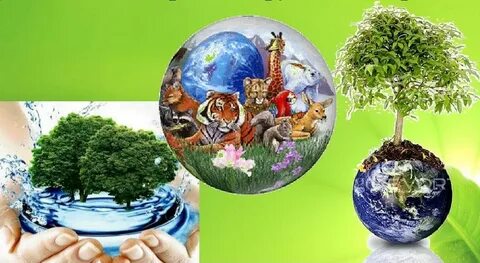 Муниципальные программы Соболевского муниципального района Камчатского края в 2023 году и на 2024-2025 годы
Развитие экономики, промышленности Соболевского района Камчатского края, повышение их конкурентоспособности
Цель программы
Создание благоприятного предпринимательского климата и условий для ведения бизнеса;
Повышение эффективности муниципального управления;
Создание условий для эффективного управления и использования муниципального имущества;
Развитие системы управления земельными ресурсами на территории Соболевского муниципального района Камчатского края.

Задачи
Создание условий для привлечения инвестиций в экономику Соболевского муниципального района Камчатского края;
Создание благоприятной конкурентной среды;
Повышение предпринимательской активности и развитие малого и среднего предпринимательства;
Повышение доступности и качества муниципальных услуг;
Обеспечение доступности энергетических ресурсов;
Стимулирование увеличения доли внебюджетных источников финансирования;
Обновление технологической базы соответствующих отраслей промышленности;
Обеспечение содержания, сохранности и эффективного использования муниципального имущества;
Организация работ по эффективному использованию земель.
Основные подпрограммы,
предусмотренные к финансированию
Развитие малого и среднего предпринимательства;
Повышение эффективности управления муниципальным имуществом;
Устойчивое развитие коренных малочисленных народов Севера, Сибири и Дальнего Востока, проживающих в Соболевском муниципальном районе Камчатского края;
Развитие сельского хозяйства в Соболевском муниципальном районе.
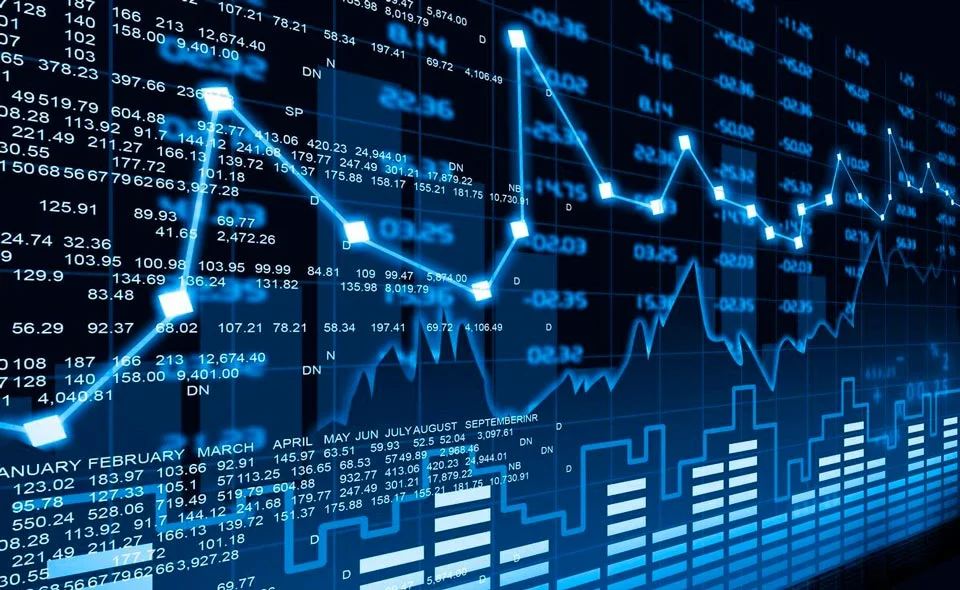 Муниципальные программы Соболевского муниципального района Камчатского края в 2023 году и на 2024-2025 годы
Информационное общество в Соболевском муниципальном районе
Цель программы
      Получение гражданами и организациями преимуществ от применения информационных и телекоммуникационных технологий.



Задачи
Обеспечение доступа граждан и организаций к услугам на основе современных информационных технологий;
Развитие технической и технологической основы становления информационного общества.
Основные подпрограммы,
предусмотренные к финансированию

Электронный муниципалитет в Соболевском муниципальном районе.
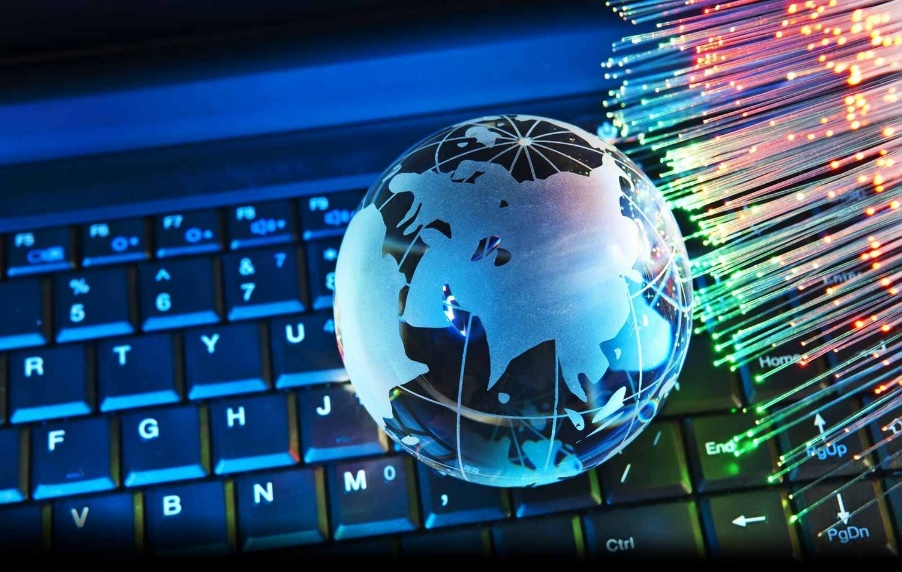 Муниципальные программы Соболевского муниципального района Камчатского края в 2023 году и на 2024-2025 годы
Развитие транспортной системы в Соболевском муниципальном районе Камчатского края
Цель программы
Формирование благоприятных и комфортных условий для жизнедеятельности населения Соболевского муниципального района  Камчатского края;
Комплексное решение проблем дорожного хозяйства в Соболевском муниципальном районе Камчатского края.
Задачи
Обновление и ремонт покрытия межквартальных и внутридворовых проездов и тротуаров на территории населенных пунктов Соболевского муниципального района Камчатского края;
Капитальный ремонт и ремонт автомобильных дорог общего пользования населенных пунктов Соболевского муниципального района;
Проведение паспортизации автомобильных дорог;
Муниципальная поддержка пассажирского автомобильного транспорта в Соболевском муниципальном районе;
Создание условий для деятельности перевозчиков, осуществляющих перевозку пассажиров на территории района;
Обеспечение бесперебойности движения автобусов по утвержденным маршрутам.
Основные подпрограммы,
предусмотренные к финансированию
Развитие дорожного хозяйства в Соболевском муниципальном районе;
Организация транспортного обслуживания в Соболевском муниципальном районе.
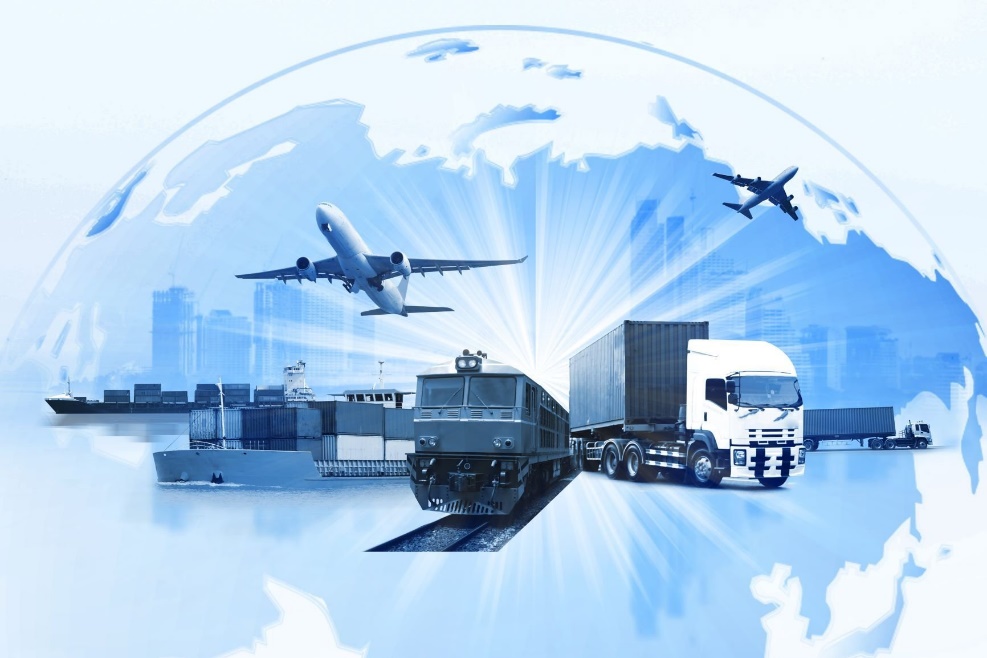 Муниципальные программы Соболевского муниципального района Камчатского края в 2023 году и на 2024-2025 годы
Управление муниципальными финансами Соболевского муниципального района
Цель программы
     Обеспечение долгосрочной сбалансированности и устойчивости районного бюджета Соболевского муниципального района, создание условий для повышения качества управления муниципальными финансами, обеспечение выполнения расходных обязательств Соболевского муниципального района главным распорядителем по которым является Комитет по бюджету.

Задачи
Обеспечение выполнения расходных обязательств Соболевского муниципального района  и создание условий для их оптимизации.
Обеспечение взаимоувязки бюджетного планирования со стратегическим планированием.
 Переход на формирование районного бюджета преимущественно в рамках программ.
Повышение эффективности бюджетных расходов.
Повышение качества управления муниципальными финансами.
Информатизация бюджетного процесса, повышение доступности информации о бюджетном процессе в Соболевском муниципальном районе.
Эффективная реализация полномочий Соболевского муниципального района по выравниванию бюджетной обеспеченности муниципальных образований –сельских поселений района, обеспечению сбалансированности сельских бюджетов.
 Совершенствование системы межбюджетных отношений.
 Качественное, своевременное и эффективное осуществление полномочий и функций Комитета по бюджету, в том числе по реализации Программы
Основные подпрограммы,
предусмотренные к финансированию
Совершенствование управления муниципальными финансами, повышение открытости и прозрачности бюджетного процесса в Соболевском муниципальном районе.
Управление муниципальным долгом Соболевского муниципального района, средствами резервного фонда и резервами ассигнований.
Выравнивание бюджетной обеспеченности бюджетов поселений района .
Создание условий для эффективного и ответственного управления муниципальными финансами, повышения устойчивости бюджетов муниципальных образований –сельских поселений в Соболевском муниципальном районе.
Обеспечение реализации муниципальной  программы
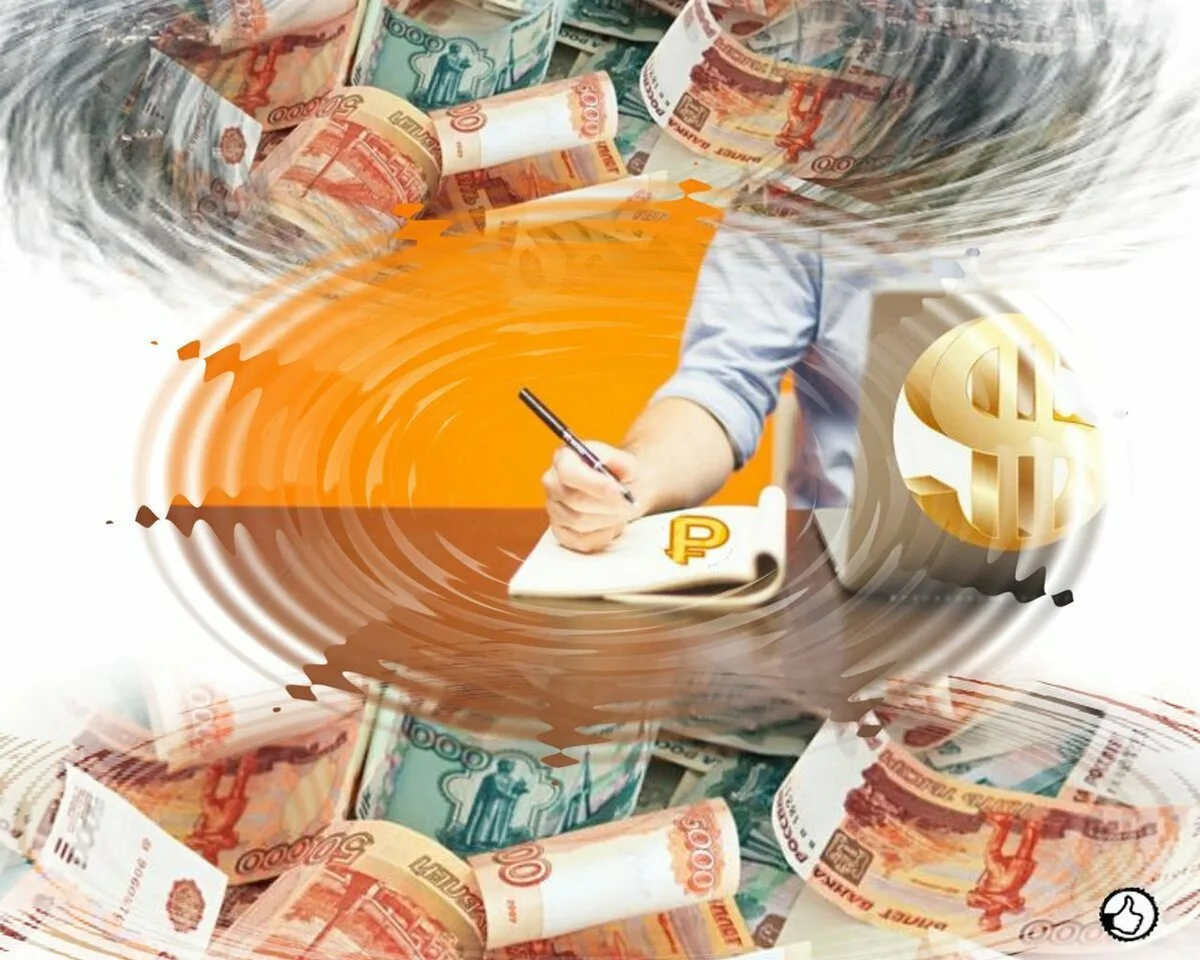 Распределение ассигнований районного бюджета на 2023-2024 годы 
в разрезе муниципальных программ и подпрограмм
Муниципальная программа Соболевского муниципального района «Развитие образования в Соболевском муниципальном районе Камчатского края»
тыс.руб.
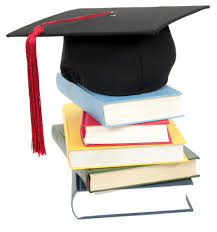 2025 год
2024
год
2023 год
293 601,49442
278 989,53953
264 698,86542
Муниципальная программа Соболевского муниципального района «Социальная поддержка граждан в Соболевском муниципальном районе Камчатского края »
2023 год
2025 год
2024
год
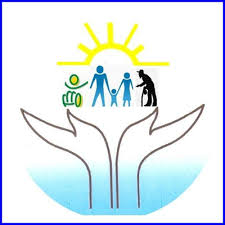 18 316,328
18 378,028
18 074,428
Муниципальная программа Соболевского муниципального района «Энергоэффективность, развитие энергетики и коммунального хозяйства, обеспечение жителей Соболевского муниципального района Камчатского края коммунальными услугами и услугами по благоустройству территорий»
тыс.руб.
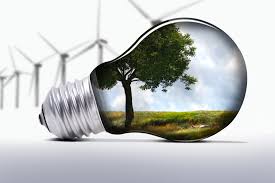 2024 год
2023 год
2025 год
385 502,29641
400 137,9089
194 230,838
Муниципальная программа Соболевского муниципального района «Профилактика правонарушений, терроризма, экстремизма, наркомании и алкоголизма в Соболевском муниципальном районе Камчатского края»
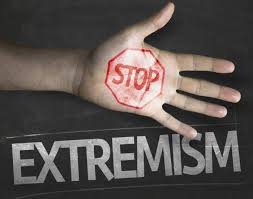 2023 год
2024 год
2025год
12 068,976
14 165,629
12 064,376
Муниципальная программа Соболевского района «Защита населения, территорий от чрезвычайных ситуаций, обеспечение пожарной безопасности, развитие гражданской обороны в Соболевском муниципальном районе Камчатского края»
тыс.руб.
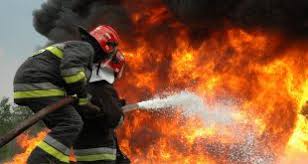 2025 год
2023 год
2024 год
8 510,168
8 681,268
10 126,616
Муниципальная программа Соболевского муниципального района «Развитие культуры в Соболевском муниципальном районе Камчатского края »
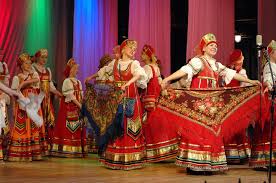 2025 год
2024 год
2023 год
44 701,38048
47 130,680
47 662,644
Муниципальная программа Соболевского муниципального района «Физическая культура и спорт, молодежная политика, отдых, оздоровление и занятость детей и молодежи в Соболевском муниципальном районе Камчатского края»
тыс.руб.
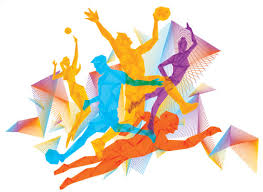 2024 год
2023 год
2025 год
184 061,010
4 061,710
6 524,179
Муниципальная программа Соболевского муниципального района «Охрана окружающей среды, воспроизводство и использование природных ресурсов в Соболевском муниципальном районе Камчатского края»
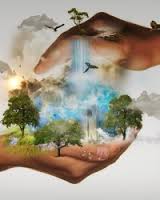 2023 год
2025 год
2024 год
2 520,0
2 520,
2 520,0
Муниципальная программа Соболевского муниципального района «Развитие экономики, промышленности Соболевского муниципального района  Камчатского края, повышение их конкурентоспособности»
тыс.руб.
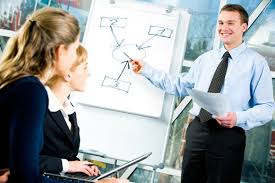 2024 год
2023 год
2025 год
11 308,500
11 228,0
11 143,0
Муниципальная программа Соболевского муниципального района «Информационное общество в Соболевском муниципальном районе»
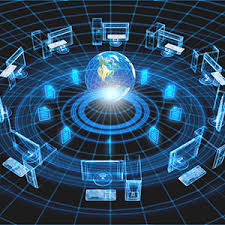 2023 год
2025 год
2024 год
4 023,9
4 014,2
3 974,8
Муниципальная программа Соболевского муниципального района «Развитие транспортной системы в Соболевском муниципальном районе Камчатского края»
тыс.руб.
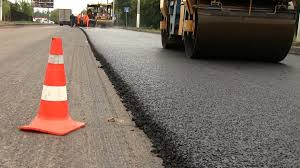 2025
 год
2023
год
2024 год
26 563,210
27 698,660
28 815,650
Муниципальная программа Соболевского муниципального района «Управление муниципальными финансами в Соболевского муниципального района Камчатского края»
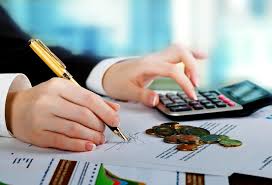 2023 год
2025
 год
2024 год
112 693,358
112 621,658
112 621,658
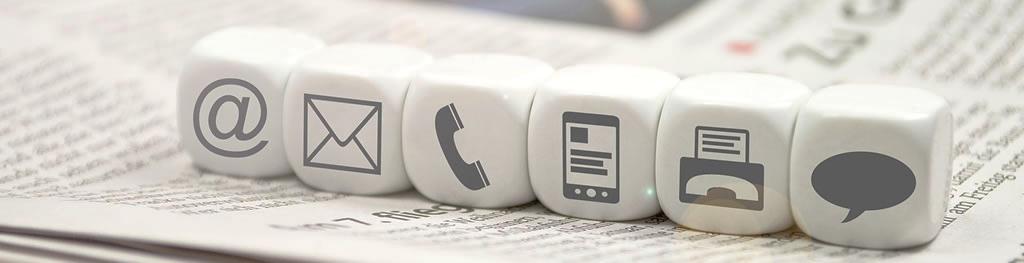 Контактная информация
Администрация Соболевского муниципального района
684200, Камчатский край, Соболевский район, с. Соболево,    ул. Советская, 23 
Электронный адрес: SOBOLEVOMR@SOBOLEVOMR.RU
Тел. 8 (415 36) 32-2-98, факс: 8 (415 36) 32-3-01

Комитет по бюджету и финансам администрации Соболевского муниципального района                           
684200, Камчатский край, Соболевский район, с. Соболево,    ул. Советская, 23
Тел. 8 (415 36) 32-0-34;факс:  8 (415 36) 32-4-34
Электронный адрес: srmo-fin@yandex.ru